Judgment Day Words
What we don’t want to hear.
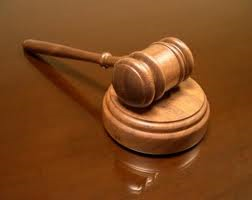 Misunderstanding about Judgment Day
Many picture Judgment Day as a day when their life is reviewed and God declares us “guilty” or “not guilty.”
Guilt is determined at the point of our death.
At death we go to Paradise or Torment
Our guilt is already decided
Judgment Day is not a jury trial.
Misunderstanding about Judgment Day
After the trial the judge will declare – “Guilty as charged.”
Then the judge will set a date for “sentence to be pronounced.”
You are in jail, know you are guilty, but you don’t know how severe the sentence will be.
JUDGMENT DAY IS THE DAYOF SENTENCING!
WE DON’T WANT TO HEAR:
I never knew you
And then I will declare to them, 'I never knew you; depart from Me, you who practice lawlessness!' Matthew 7:23
WE DON’T WANT TO HEAR:
I never knew you
I do not know you
But he answered and said, 'Assuredly, I say to you, I do not know you.' Matthew 25:12
WE DON’T WANT TO HEAR:
I never knew you
I do not know you
Wicked
But his lord answered and said to him, 'You wicked and lazy servant, you knew that I reap where I have not sown, and gather where I have not scattered seed. Matthew 25:26
WE DON’T WANT TO HEAR:
I never knew you
I do not know you
Wicked
Lazy (slothful – KJV)
But his lord answered and said to him, 'You wicked and lazy servant, you knew that I reap where I have not sown, and gather where I have not scattered seed. Matthew 25:26
WE DON’T WANT TO HEAR:
I never knew you
I do not know you
Wicked
Lazy (slothful – KJV)
Cursed
For as many as are of the works of the law are under the curse; for it is written, "Cursed is everyone who does not continue in all things which are written in the book of the law, to do them." Galatians 3:10
WE DON’T WANT TO HEAR:
I never knew you
I do not know you
Wicked
Lazy (slothful – KJV)
Cursed
You did not help me
Then He will answer them, saying, 'Assuredly, I say to you, inasmuch as you did not do it to one of the least of these, you did not do it to Me.' Matthew 25:45
WE DON’T WANT TO HEAR:
I never knew you
I do not know you
Wicked
Lazy (slothful – KJV)
Cursed
You did not help me
Everlasting punishment
And these will go away into everlasting punishment, but the righteous into eternal life."Matthew 25:46
WE DON’T WANT TO HEAR:
You practice lawlessness (work iniquity – KJV)
And then I will declare to them, 'I never knew you; depart from Me, you who practice lawlessness!' Matthew 7:23
WE DON’T WANT TO HEAR:
You practice lawlessness (work iniquity – KJV)
Cast into lake of fire
14 Then Death and Hades were cast into the lake of fire. This is the second death. 15 And anyone not found written in the Book of Life was cast into the lake of fire. Revelation 20:14-15
WE DON’T WANT TO HEAR:
You practice lawlessness (work iniquity – KJV)
Cast into lake of fire
Second death
But the cowardly, unbelieving, abominable, murderers, sexually immoral, sorcerers, idolaters, and all liars shall have their part in the lake which burns with fire and brimstone, which is the second death." Revelation 21:8
WE DON’T WANT TO HEAR:
You practice lawlessness (work iniquity – KJV)
Cast into lake of fire
Second death
From presence of the Lord
These shall be punished with everlasting destruction from the presence of the Lord and from the glory of His power, 2 Thessalonians 1:9
WE DON’T WANT TO HEAR:
You practice lawlessness (work iniquity – KJV)
Cast into lake of fire
Second death
From presence of the Lord
Depart from me
And then I will declare to them, 'I never knew you; depart from Me, you who practice lawlessness!' Matthew 7:23
We Want to Hear:
Enter
Good
Faithful
Well done
You helped me
Blessed of the Father
Inherit all things
We Want to Hear:
Drink from the water of life
Not lose my reward
Spirit and bride say, “Come”
Enter in through the gates into the city
Enter
Good
Faithful
Well done
You helped me
Blessed of the Father
Inherit all things
The Choice is Yours
There are words we don’t want to hear
There are words we want to hear
On Judgment Day we will learn what the punishment or reward will be
You can change the outcome NOW
The Choice is Yours
How we live now will determine what we will hear on Judgment Day
Where you are at the point of death will set your eternal destiny
And if a tree falls to the south or the north, In the place where the tree falls, there it shall lie. Ecclesiastes 11:3b